Sergio FrascaFisica Applicata – 3
Fluidi in generale
Il sangue come fluido
Elettroforesi e centrifugazione
Di cosa parleremo
I fluidi, in particolare i liquidi
La densità e la pressione
Fluidi ideali e fluidi reali (viscosità)
Moto laminare e moto turbolento
Forze di coesione e tensione superficiale
Capillarità
Meccanica dei fluidi nei sistemi biologici
Circolazione sanguigna
Sedimentazione
Elettroforesi
Centrifughe
I fluidi
Un fluido è una sostanza completamente deformabile.
Sono fluidi i liquidi e i gas: i gas occupano tutto lo spazio a loro accessibile, mentre i liquidi presentano una superficie libera (in genere, sulla Terra, orizzontale. I liquidi inoltre sono in genere, a differenza dei gas, molto poco comprimibili.
In questa lezione ci occuperemo essenzialmente dei liquidi.
Introduciamo una grandezza scalare utile per trattare i fluidi, la densità, definita come il rapporto tra la massa e il volume di un fluido
La pressione
Consideriamo una porzione di superficie ΔS internamente al fluido o sulla sua superficie esterna. Se su di essa agisce una forza F la cui componente ortogonale alla superficie è Fn, allora definiamo la pressione p




Le dimensioni sono quelle di una forza diviso una superficie, quindi [LMT-2]/[L2] = [L-1MT-2]  e l’unità di misura, nel S.I. è il pascal indicata anche con Pa, pari a 1 N al m2. Altre unità usate sono il bar (= 105 Pa), l’atmosfera, il mm di mercurio (mmHg; 760 mmHg = 1 atmosfera)
Varie unità di misura della pressione
=1.013 bar
Equilibrio nei fluidi
Legge di Stevino: 

la pressione idrostatica nel punto P vale






dove d è la densità del fluido (per l’acqua è 1g/cm3), g l’accelerazione di gravità e h la profondità.

Dalla legge di Stevino si ricava il principio di Archimede.
Equilibrio nei fluidi
Principio di Archimede: 

un corpo immerso in un fluido riceve una spinta verso l’alto pari al peso del fluido spostato
Equazione di continuità
Si definisce flusso o portata Q di un condotto il valore



dove S è la sezione (cioè l’area trasversale) del condotto e v la velocità del fluido.
L’equazione di continuità è data da


Essa afferma la conservazione della massa del fluido, ovvero la conservazione della portata: laddove la sezione si riduce, aumenta la velocità.
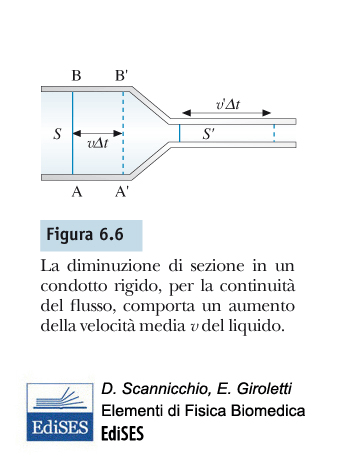 Fluidi ideali: teorema di Bernoulli
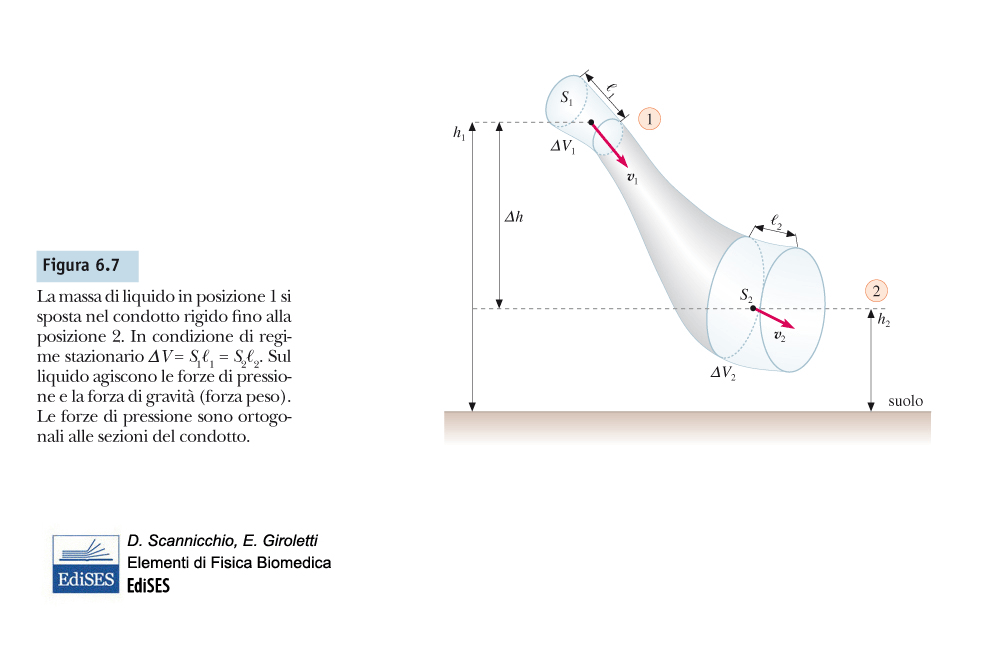 Nel caso di fluidi incomprimibili e in assenza di attriti, applicando la legge di continuità e la conservazione dell’energia meccanica, troviamo che




dove h è l’altezza, p la pressione, d la densità, g l’accelerazione di gravità e v la velocità.
L’equazione equivale alla somma di energia potenziale, lavoro svolto e energia cinetica
Fluidi reali
Il teorema di Bernoulli non è applicabile senza correzioni al flusso dei liquidi reali in quanto non tiene conto delle forze di attrito.
In particolare, se si ha un tubo orizzontale di sezione costante, secondo il teorema di Bernoulli il liquido fluirebbe senza la necessità di una differenza di pressione tra l’ingresso e l’uscita.
Se viceversa c’è una dissipazione EA di energia per unità di volume del fluido, si dimostra che

                                     EA = p2 – p1 

Il condotto quindi oppone una «resistenza» al moto



dove Δp è la differenza di pressione e Q = ΔV/Δt  è il flusso.
 
Al variare della velocità del fluido nel condotto, distinguiamo due diversi regimi: il regime laminare e il regime turbolento.
Moto laminare - viscosità
Nel regime laminare (o moto laminare) che si riscontra a basse velocità, il moto del fluido avviene per lamine che strisciano una sull’altra e la dissipazione di energia (cioè l’attrito) si ha nello strisciare di una lamina sull’altra. Il moto è quindi pressocché ordinato. 

Per un condotto cilindrico, si ha che la resistenza al moto dovuta all’attrito è




dove r è il raggio del condotto, l la sua lunghezza e η è un coefficiente chiamato viscosità del fluido.

La viscosità si misura, nel sistema CGS, in poise (P).
Regime laminare e regime turbolento
Se si aumenta la differenza di pressione tra gli estremi del tubo, aumenta la velocità del fluido e, se si supera un certo limite, il moto da laminare diventa turbolento: il moto quindi non è più ordinato e aumenta la dissipazione di energia.
La velocità critica per cui si passa dal moto laminare a quello turbolento è data da
Dove η e d sono la viscosità e la densità del fluido, r il raggio del condotto e R, detto numero di Reynolds, vale circa 1000.
Nel caso del moto turbolento, la portata non è proporzionale alla differenza di pressione, ma, con questa, cresce più lentamente; per velocità non troppo elevate va con la radice quadrata di Δp.

La resistenza poi cresce con la portata.
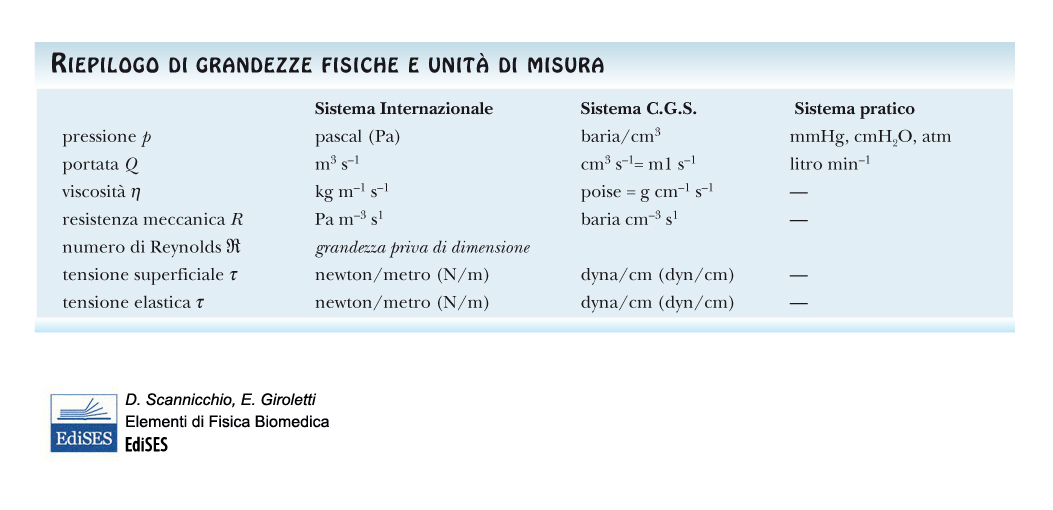 Meccanica dei fluidinei sistemi biologici
Schema del sistema circolatorio


Nello schema 7.2 a, più dettagliato, è rappresentato il sistema circolatorio.

Lo schema 7.2 b è uno schema funzionale semplificato, ridotto a un singolo circolo.
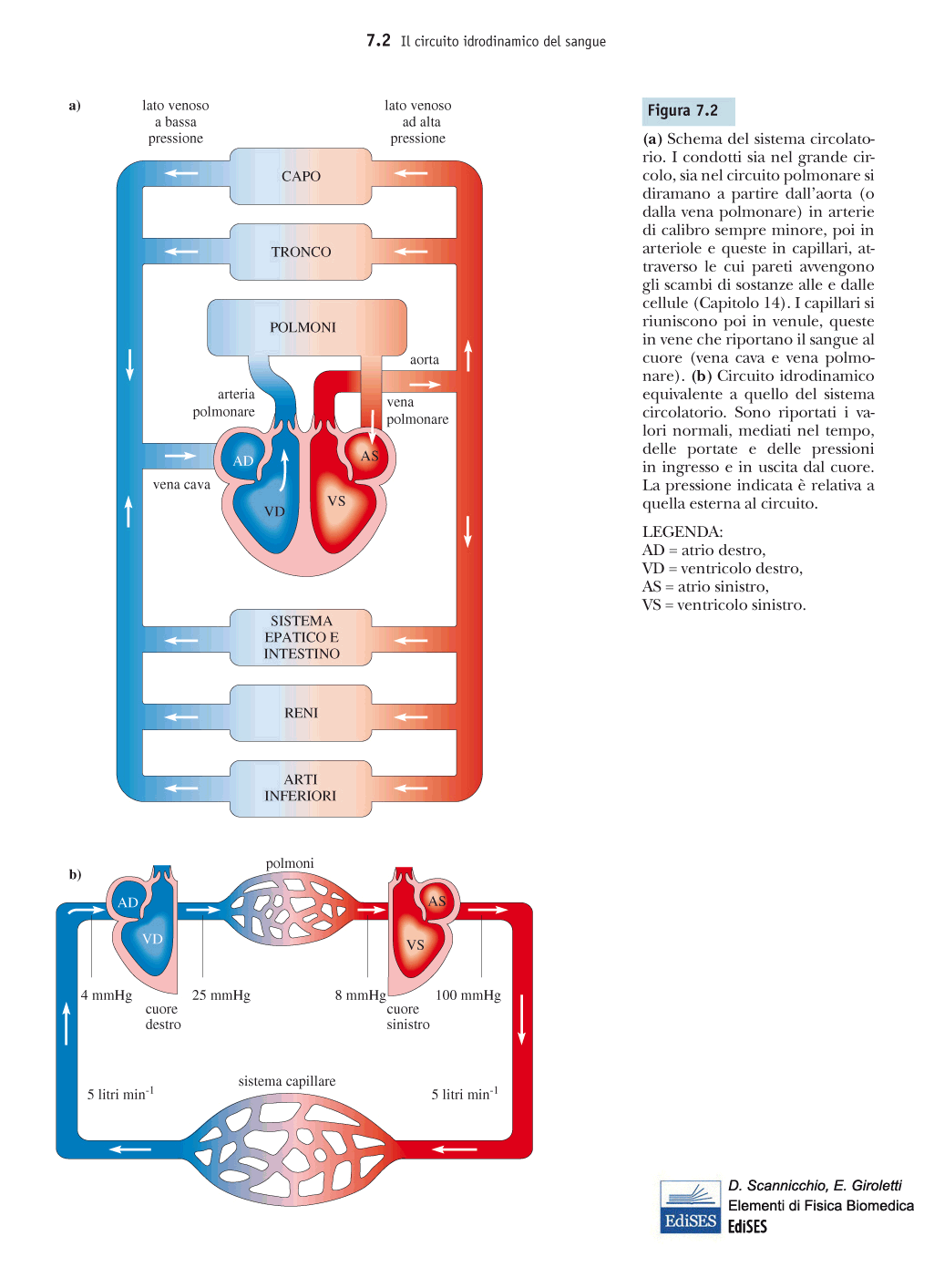 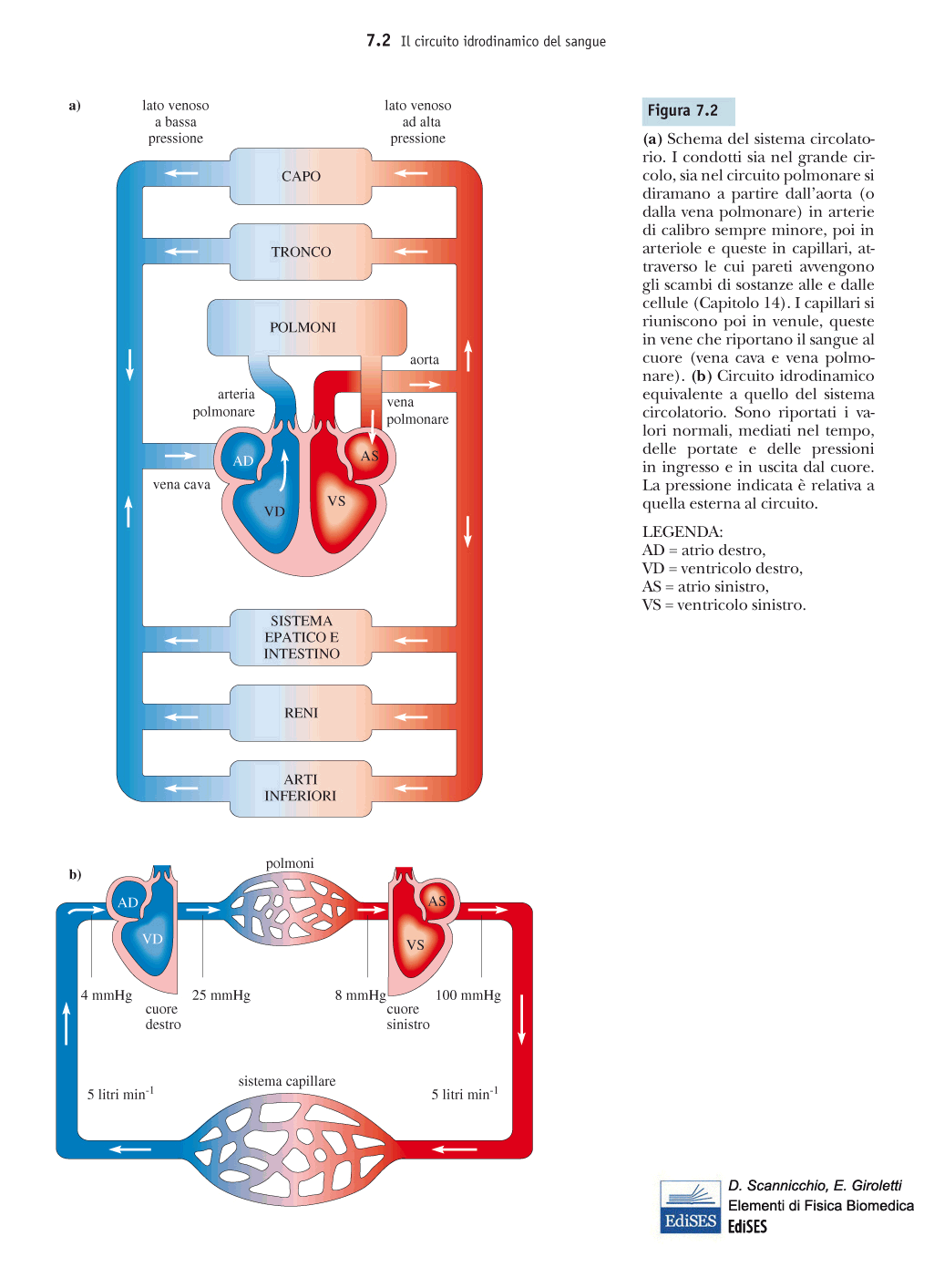 Variazione della velocità in un sistema idrodinamico
Sezione dei vasi sanguigni 
e velocità del sangue
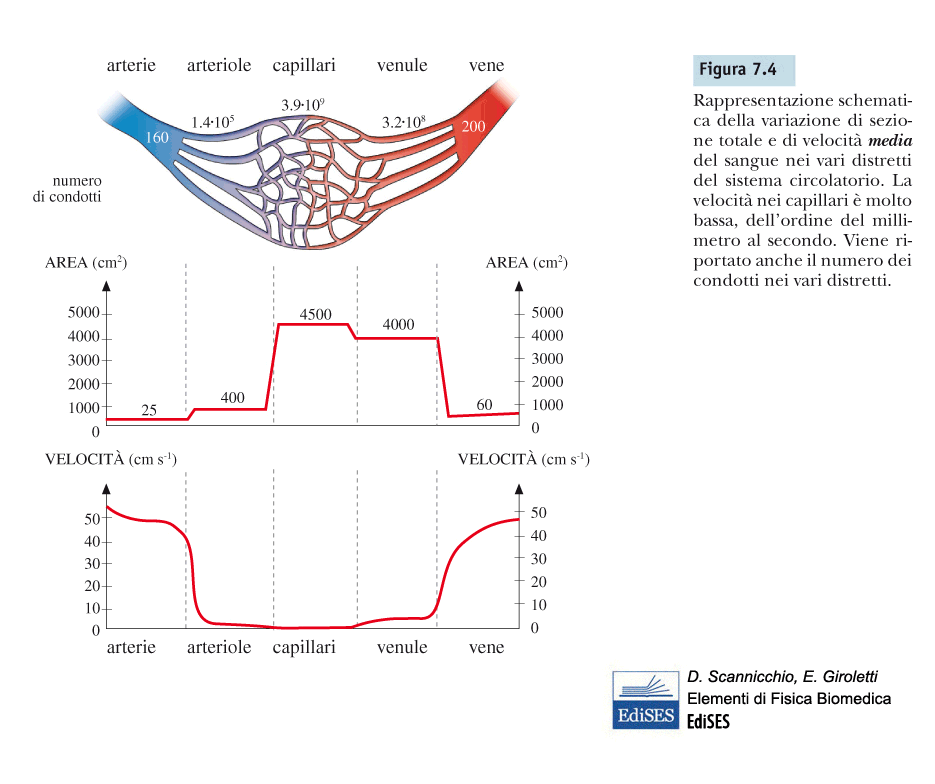 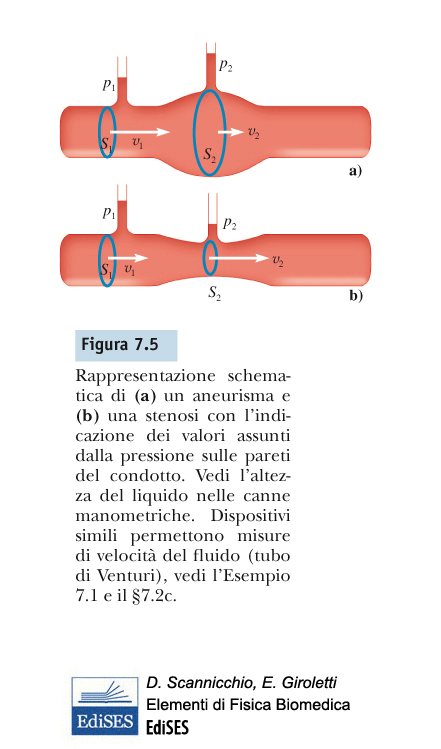 Applicazione del teorema di Bernoulli


Aneurisma (rigonfiamento)

Stenosi (strozzamento)


Principio: dove è maggiore la velocità, è minore la pressione.
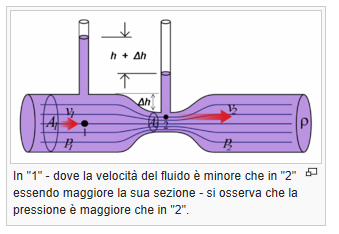 Misura del flusso
Può essere fatta col tubo di Pitot (tipicamente utilizzato sugli areoplani), misurando la differenza di pressione tra l’imboccatura anteriore e quella laterale.

Metodi meno invasivi utilizzano gli ultrasuoni e l’effetto Doppler.
Il sangue
Il sangue è una sospensione di cellule (globuli rossi e bianchi) e corpuscoli (piastrine) in una  soluzione acquosa di sali e molecole organiche (detta plasma). Le cellule più numerose sono i globuli rossi o eritrociti. Esso ha lo scopo di veicolare i nutrienti, l’ossigeno e l’anidride carbonica.

Il sangue ha quindi una struttura complessa e complesso è il suo comportamento. In prima approssimazione può considerarsi un liquido viscoso
Viscosità del sangue relativa aquella dell’acqua, in funzione dell’ematocrito

Notare come cresce al crescere dell’ematocrito


L’ematocrito normale sta circa tra il 40 e il 50 %.
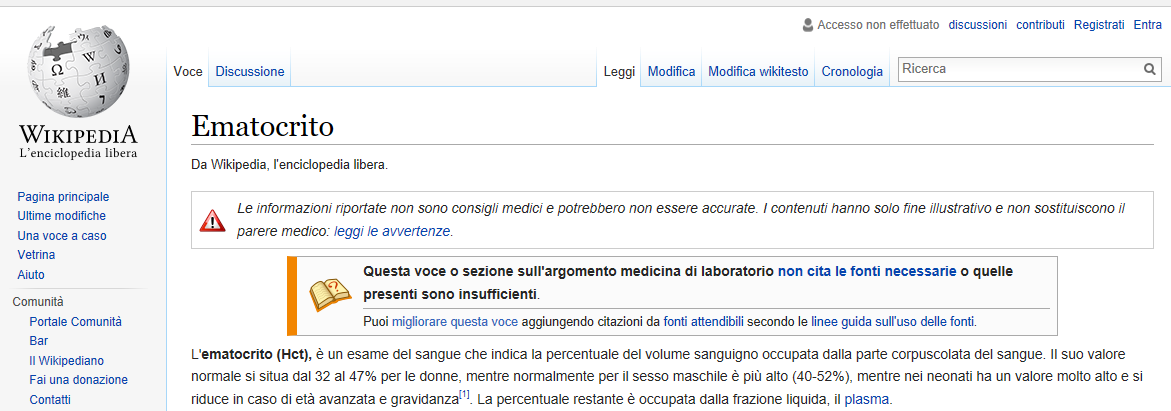 Anomalie della viscosità del sangue
Accumulo assiale dei globuli rossi. L’effetto è una diminuzione della viscosità media e quindi una minore resistenza.
Diminuzione della viscosità nei capillari, dovuta alla presenza dei globuli rossi.
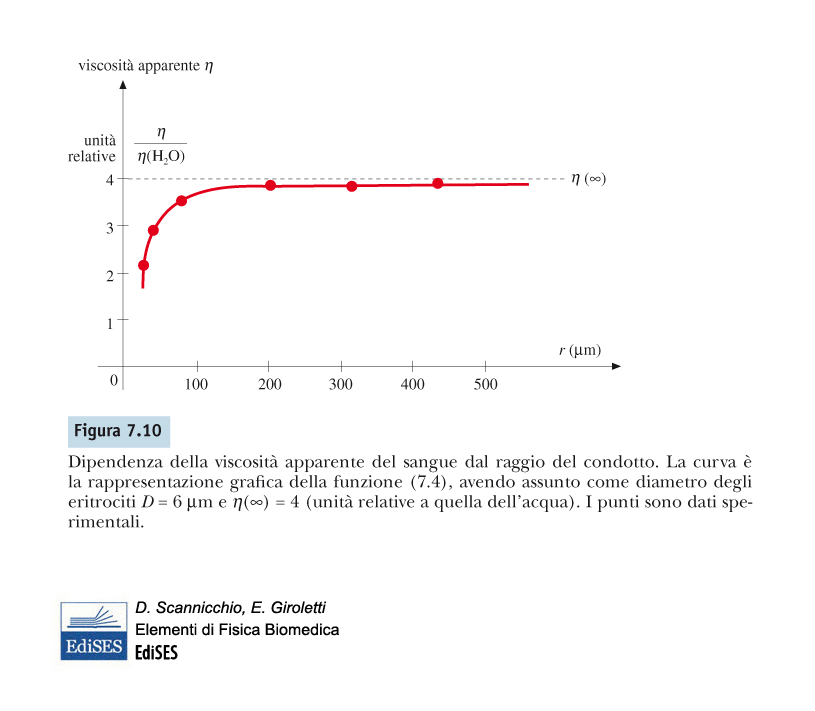 Pressione del sangue
La pressione media impressa dal ventricolo sinistro è circa 100 mmHg.

La pressione arteriosa sistolica è normalmente 90-140 mmHg, quella diastolica è 60-90 mmHG. La media viene calcolata come




Proseguendo il ciclo del sangue, la pressione cala sempre più fino quasi ad annullarsi nell’atrio destro.

Sistole: contrazione del cuore, il sangue viene pompato nell’aorta.
Diastole: dilatazione del cuore, il sangue rientra nel cuore
Resistenza dei vasi
La resistenza offerta da condotti al passaggio di un fluido è simile alla resistenza elettrica offerta da conduttori elettrici.

Possiamo mettere due o più condotti in serie (aumentando la resistenza) o in parallelo (diminuendo la resistenza).
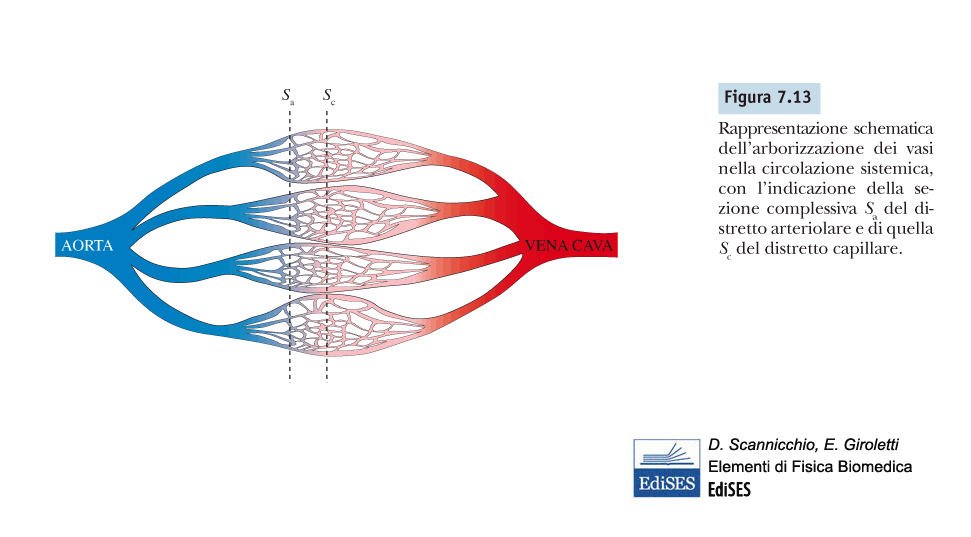 Pressione al variare dell’altezza dal suolo
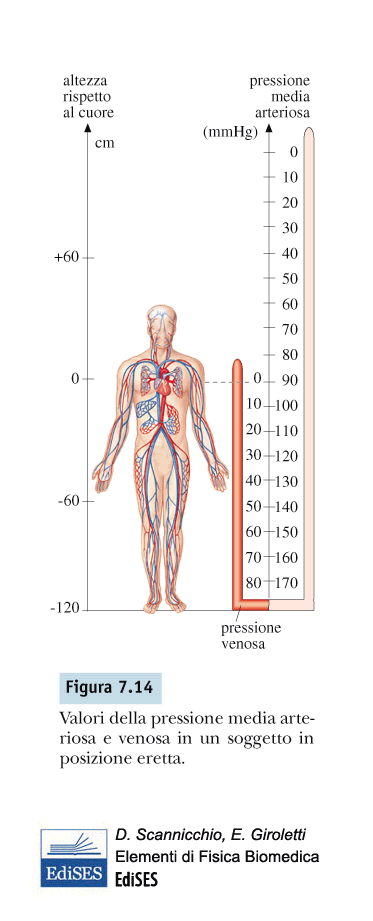 Lavoro e potenza cardiaca
Ciclo cardiaco
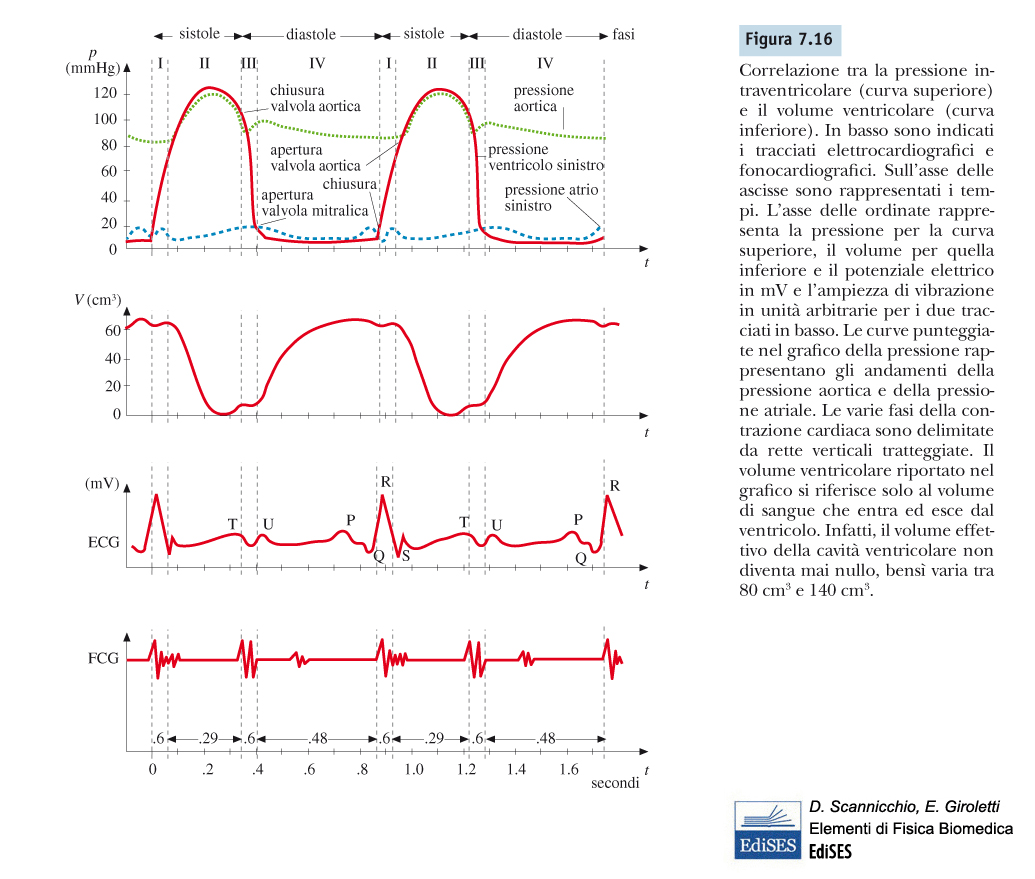 Misura della pressione del sangue
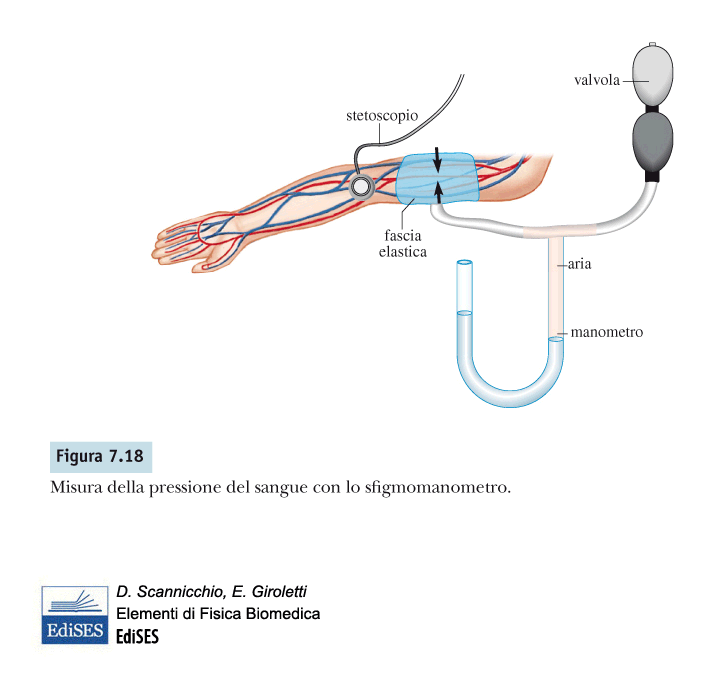 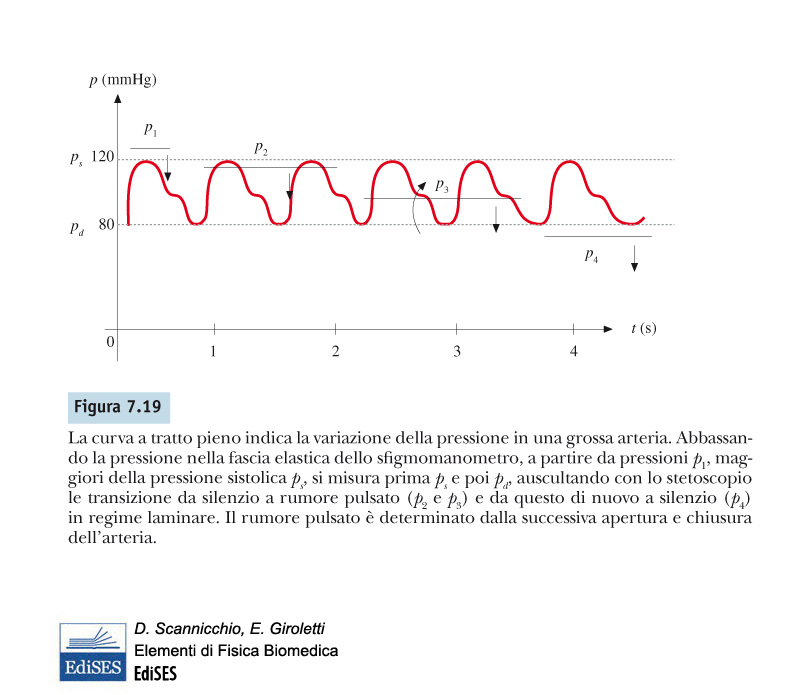 Forze di coesione
Nello studio dell’equilibrio dei liquidi spesso occorre tenere conto di speciali forze che si manifestano alla loro superficie.

Esempi di fenomeni legati alle forze di coesione: la forma di una goccia d’acqua (sferica se libera, a «goccia» se parzialmente attaccata al rubinetto), le bolle di sapone, gli insetti che camminano sull’acqua, due superfici piane «incollate» con l’acqua, il menisco presente al contatto tra un liquido e il recipiente.
Tensione superficiale
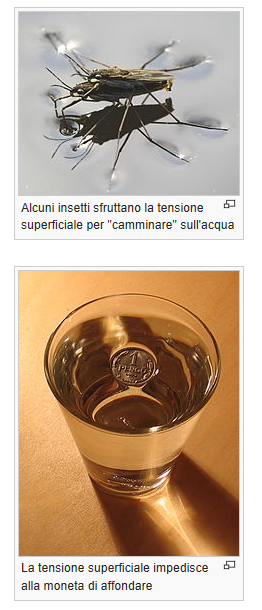 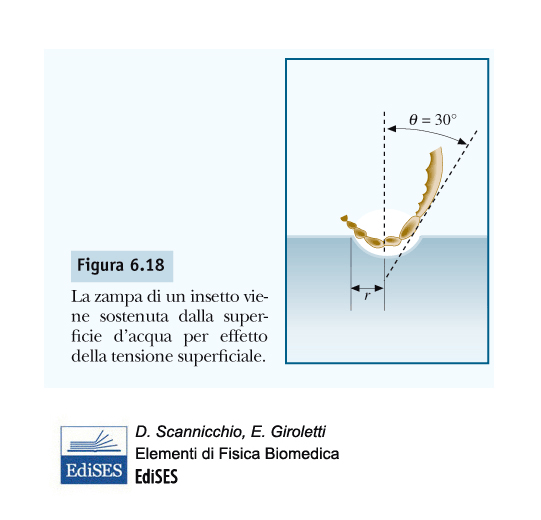 I tensioattivi
I tensioattivi hanno la proprietà di abbassare la tensione superficiale di un liquido (ad esempio l’acqua), agevolando la bagnabilità delle superfici o la miscibilità tra liquidi diversi. Per questo sono utilizzabili come detergenti o disinfettanti.

Esempio: i saponi.
Capillarità
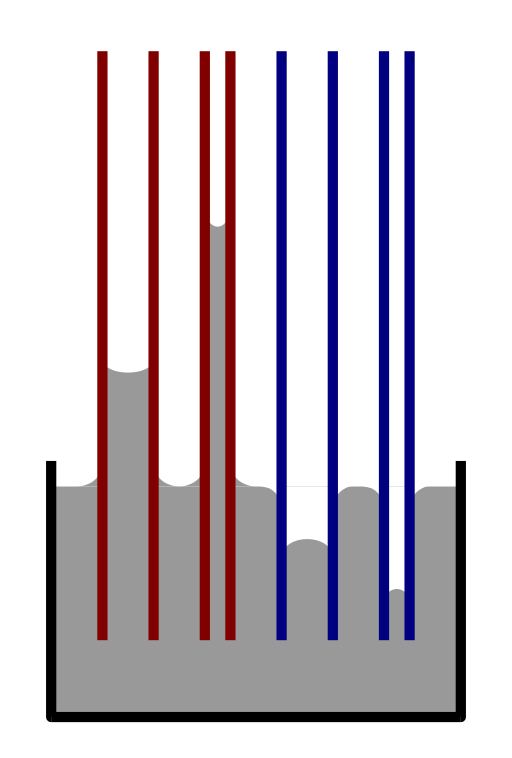 Il fenomeno della capillarità è anch’esso legato alle forze di coesione.
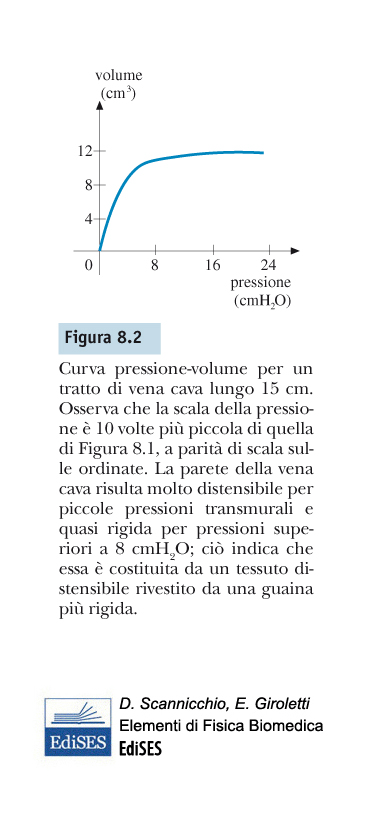 Effetti idrodinamici della distensibilità dei vasi
Variazione della velocità dell’impulso sistolico con l’età
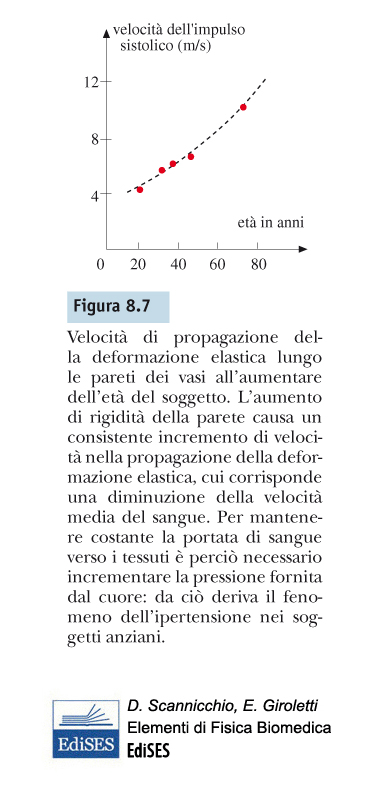 Trasporto in regime viscoso
Consideriamo una particella in un liquido viscoso sottoposto a un campo di forze. Il liquido esercita sulla particella una forza di attrito che si oppone alla forza esercitata dal campo. Tale forza di attrito è proporzionale alla velocità    FA = -βv   dove β è un coefficiente di attrito viscoso. 
Quindi la particella, raggiunta la velocità per cui la forza di attrito è uguale alla forza del campo, essendo nulla la risultante delle due forze, si muove a velocità costante.
L’inverso del coefficiente d’attrito   μ = 1/ β   è detto coefficiente di mobilità.

Considereremo tre metodi di analisi che utilizzano il trasporto in regime viscoso: la sedimentazione, l’elettroforesi e la centrifugazione.
Sedimentazione
Nella sedimentazione si misura la velocità con cui particelle in sospensione in un liquido si sedimentano.

La forza attiva è la forza gravitazionale a cui va sottratta la spinta di Archimede. La velocità di sedimentazione sarà verso il basso o verso l’alto a seconda che la densità delle particelle sia maggiore o minore di quella del liquido.

Un esempio di analisi basata sulla sedimentazione è la VES, la velocità di eritro-sedimentazione.
Lo svedberg (simbolo S) è un'unità di misura del coefficiente di sedimentazione che non fa parte del Sistema Internazionale.
Uno svedberg, dimensionalmente uguale ad una unità di tempo, è pari a 10-13 secondi
Elettroforesi
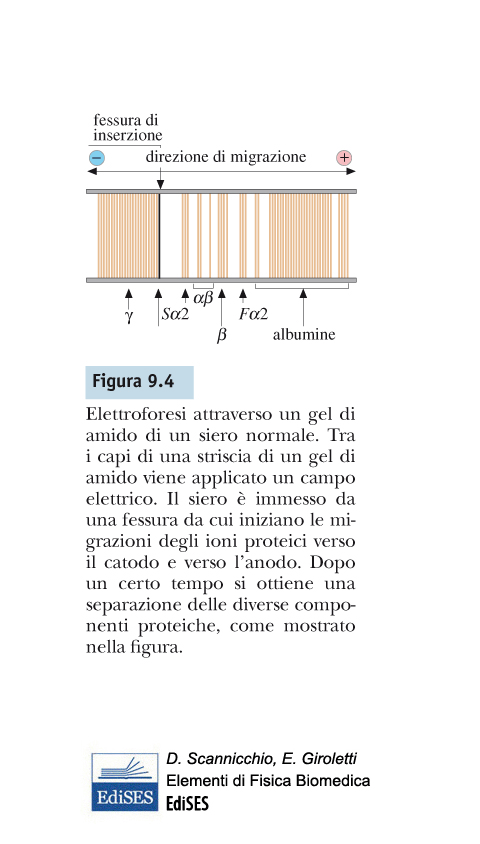 Nell’elettroforesi il campo di forze è un campo elettrico.

I vari componenti, con diverse mobilità, si separano migrando in varie zone della striscia.
Centrifuga
Nella centrifugazione, che utilizza centrifughe ad alta velocità, la forza in gioco è la forza centrifuga, molto maggiore della forza di gravità a tali regimi.

Anche in questo caso c’è una forza di Archimede, che non è verso l’alto, ma in direzione dell’asse di rotazione.

La forza che agisce sulle particelle dipende dalla differenza tra la densità delle particelle e la densità del liquido.

I componenti nella provetta si stratificano a seconda della densità.
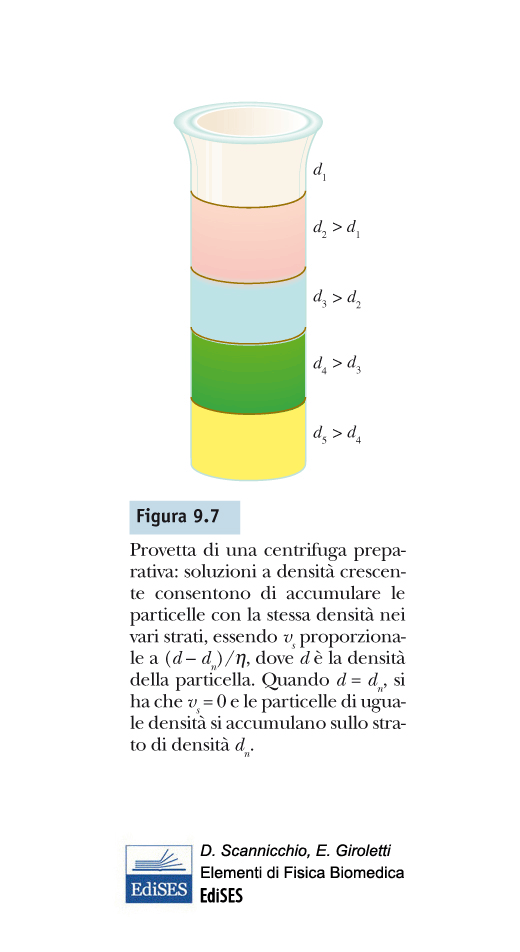